Tech Talk with Judge Schlegel
Smart Supervision
24th Judicial District Court
Jefferson Parish, State of Louisiana

March 2020
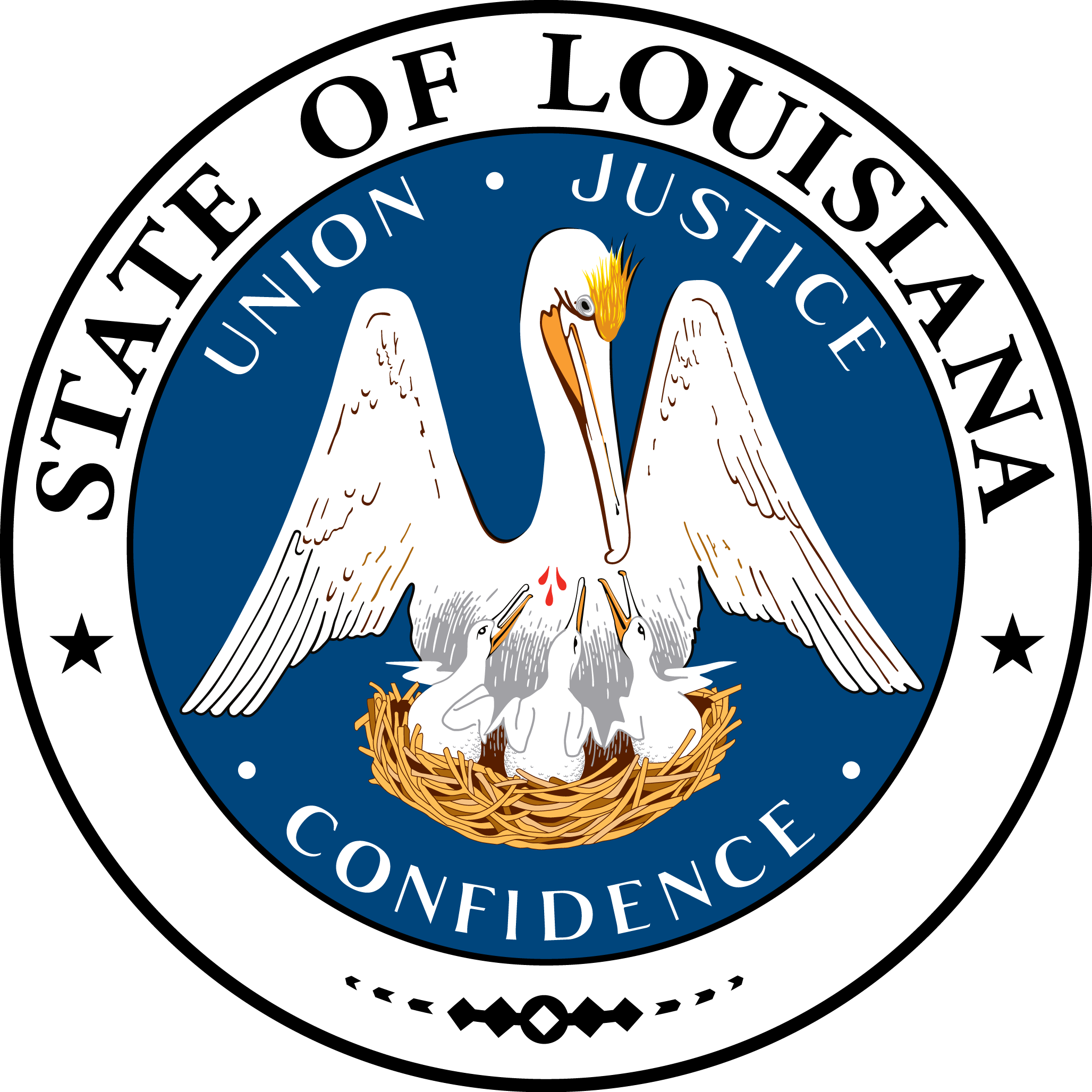 Smart on Crime Initiative
The 24th Judicial Distrct Court’s Smart Supervision programs use existing technologies and repurpose those technologies to increase public safety, reduce recidivism rates, and save taxpayer dollars. We must reimagine and redesign the criminal justice system to become more efficient and more effective.
Recidivism - BJA Study
2005 - 2014 ( ~400,000 prisoners released in 2005; 30 states)
68% arrested within 3 years 
79% arrested within 6 years
83% arrested within 9 years
Community Supervision
~4.5 million under supervision by the end of 2016
1 in 55 adults in the United States
81% on probation 

59% of all new admissions to the Louisiana DOC were based upon revocation from probation & parole by the end of 2015.
Probation & Parole
58,436
Total Prison Population
31,580
2019
[Speaker Notes: Based on Briefing Book Reports – won’t match census report or job reports as they are all pulled on different dates.]
Cost per Day
We have an average cost of $43.72 /offender per day in prison (FY 18 Actual).

We pay $25.39 per day locally ($26.39 on July 1, 2020) and $63.18 per day within our state prisons.

The national average is $91.16/day (Vera 2017 Report).

The southern regional average is $57.47 (Southern Legislative Conference FY18 Actuals)

We rank 2nd in  the southern regional average for cost per day.

THIS TRANSLATE TO A SAVINGS OF $157 MILLION 
(when comparing Louisiana to the Southern Average)


An average cost of $2.93/offender per day under P&P supervision (FY 20 Budgeted).

LA is ranked 11th in P&P expenditures per offender in the southern region (16 states – Southern Legislative Conference)
ISSUES/STRUGGLES
Employment
Mental Health
Substance Abuse
Drug Screens
Transportation 
Finances
Old Attachments
Child care/custody
DL/TWIC Cards
Criminal Justice Partners
Judge
District Attorney
Public Defender
Law Enforcement
Probation & Parole
Clerk of Court
Drug Lab
Counselors
Social Services
Jail/Prison
The following slides are not to be considered an endorsement of any product
Technology Solutions - Deployed
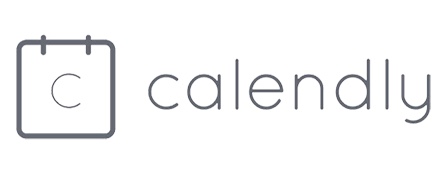 Text/Email Reminders
Online Calendars
Websites
Mental Health - 24/7
Collaboration Platform(s)
Check - In System
Surveys
Email Services
Transportation
Video Conferencing/Court
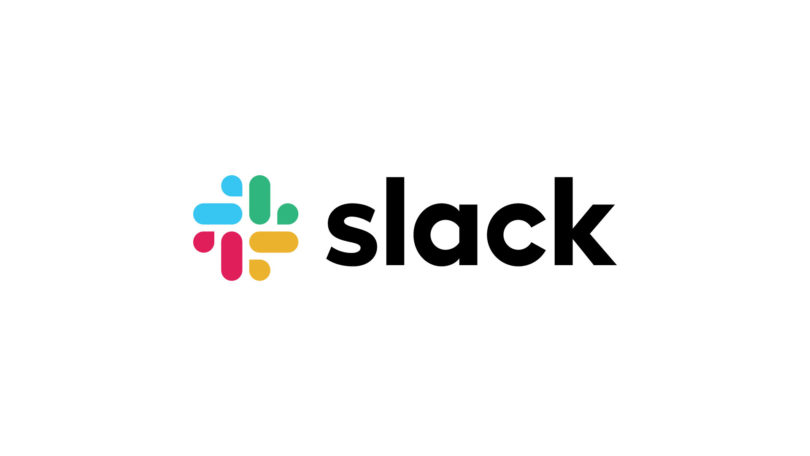 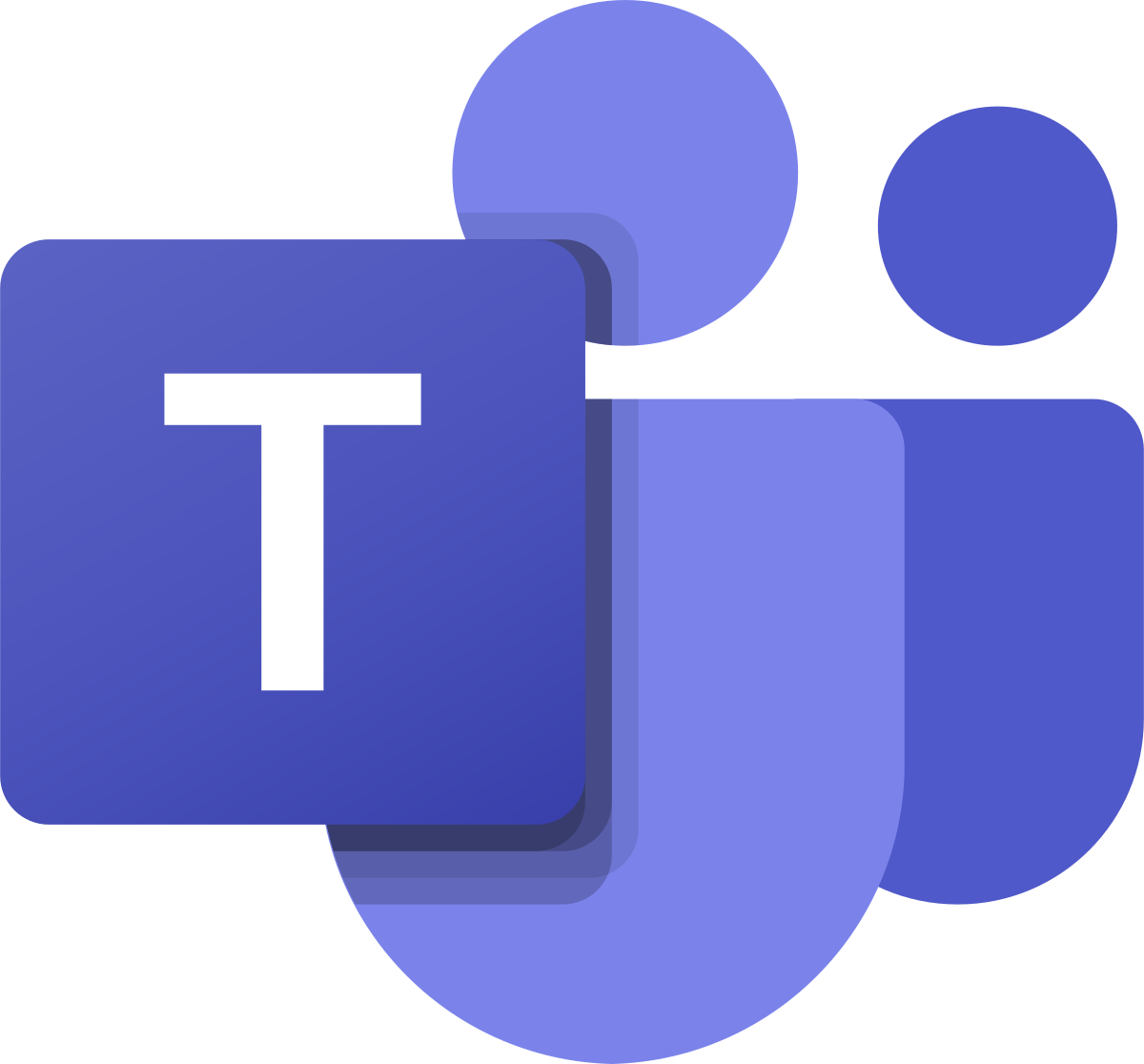 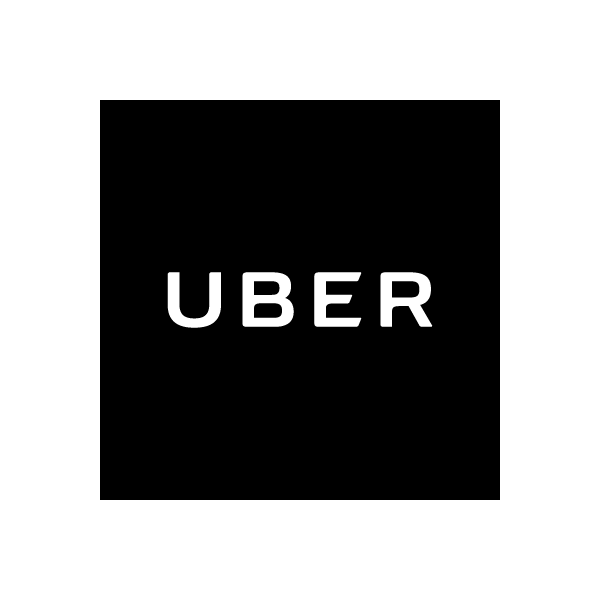 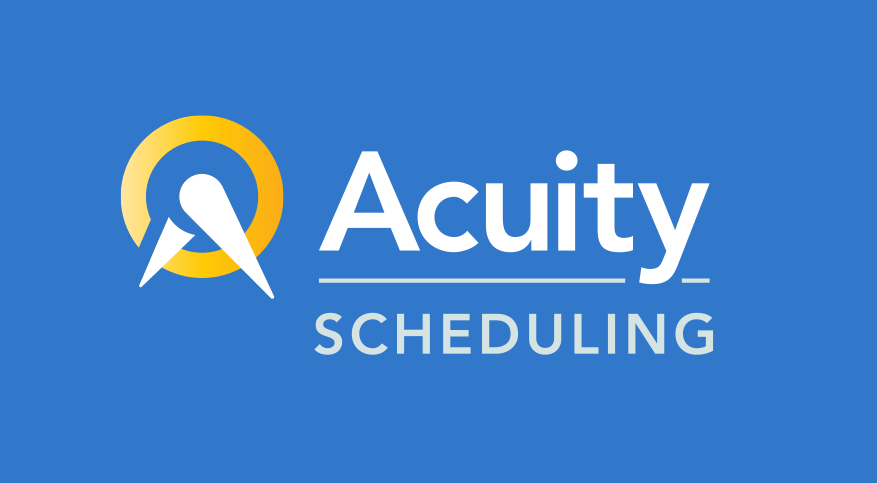 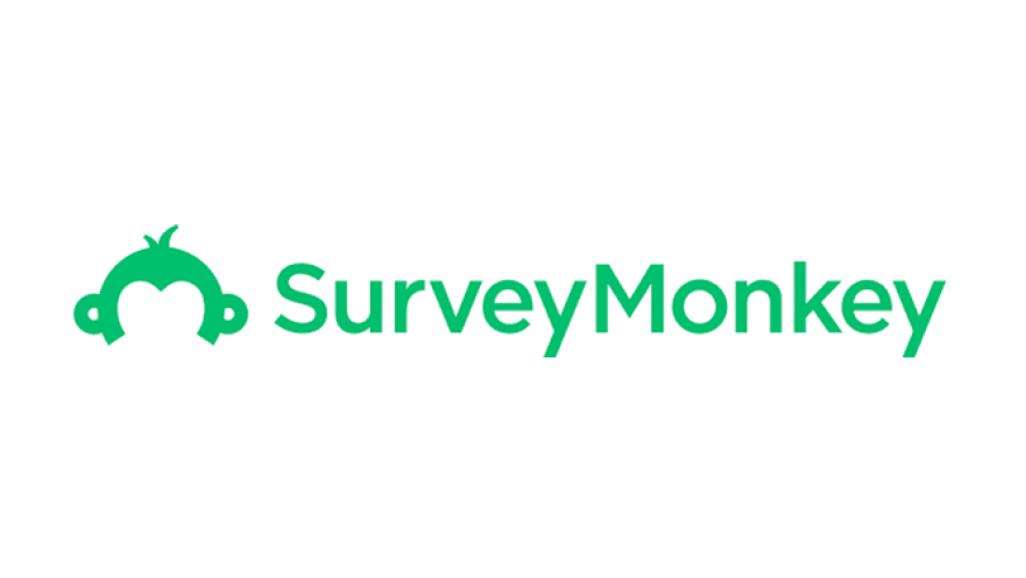 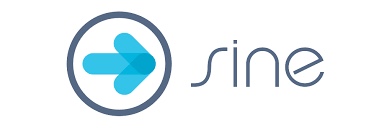 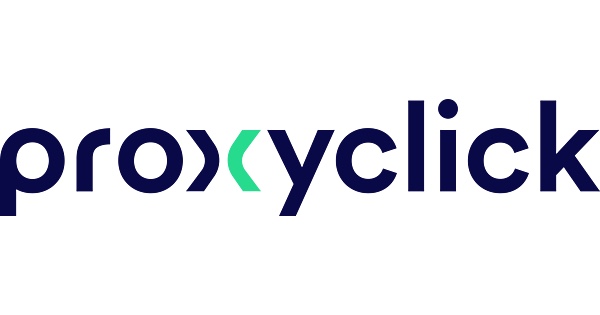 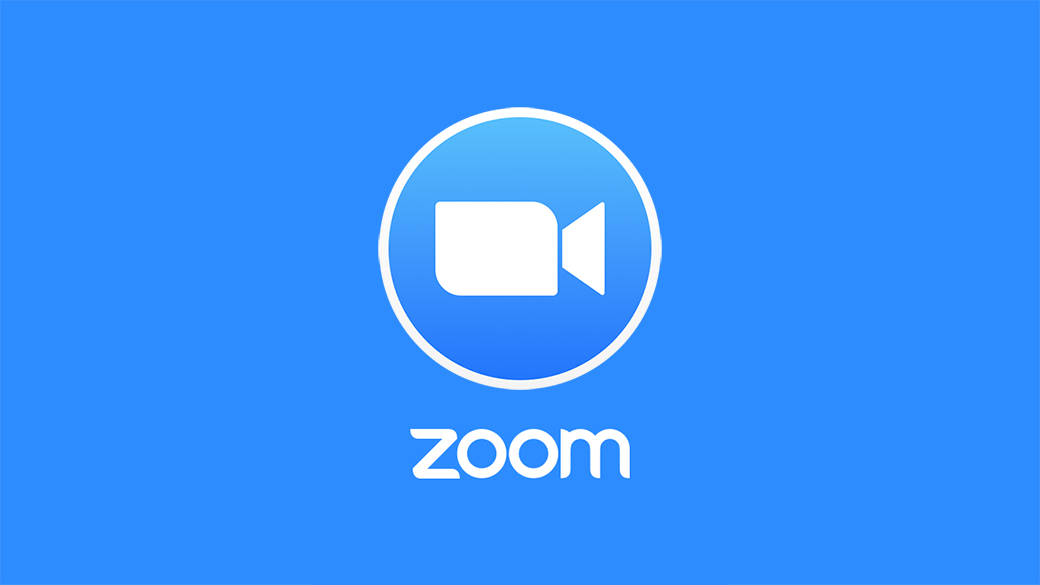 Technology Solutions - In Development
Point System
PDF Fillables/E-signatures
Job Board - 2nd Chance Employers’ Platform
Legal Aid - Collateral Consequences
QR Codes/Short Codes
Intro Videos
Beacon Technology
Digital Signage
Bot Integration - Case Manager
Digital Library
Probationer Collaboration Tool
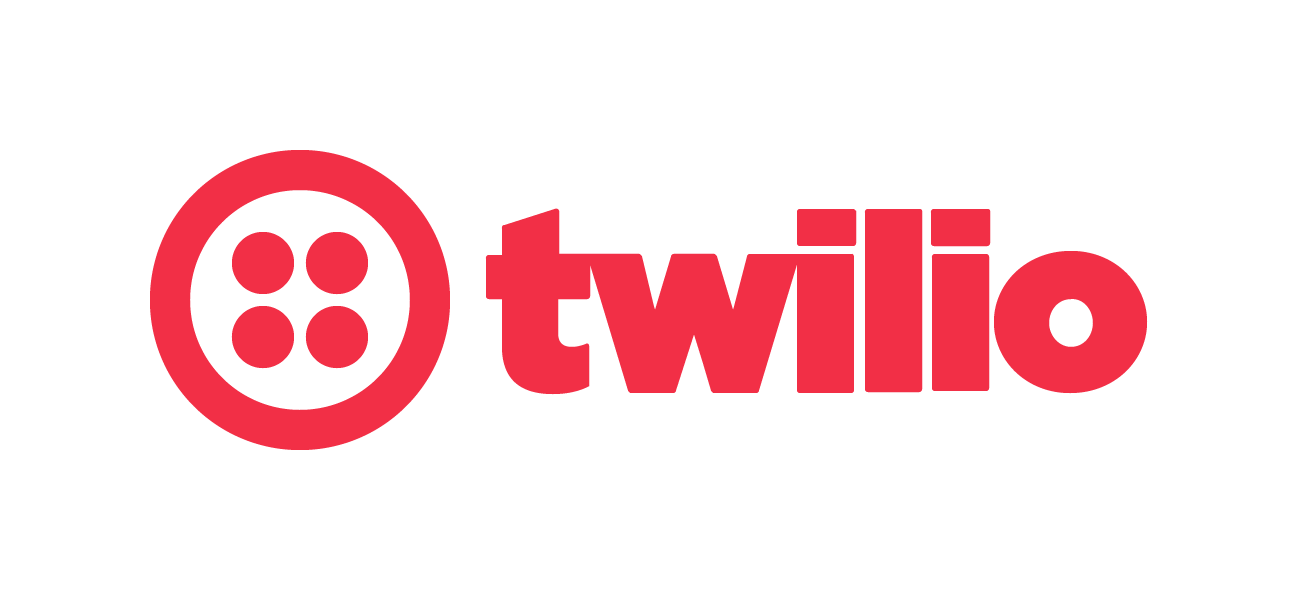 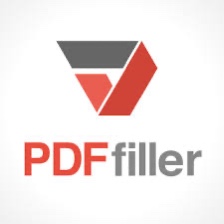 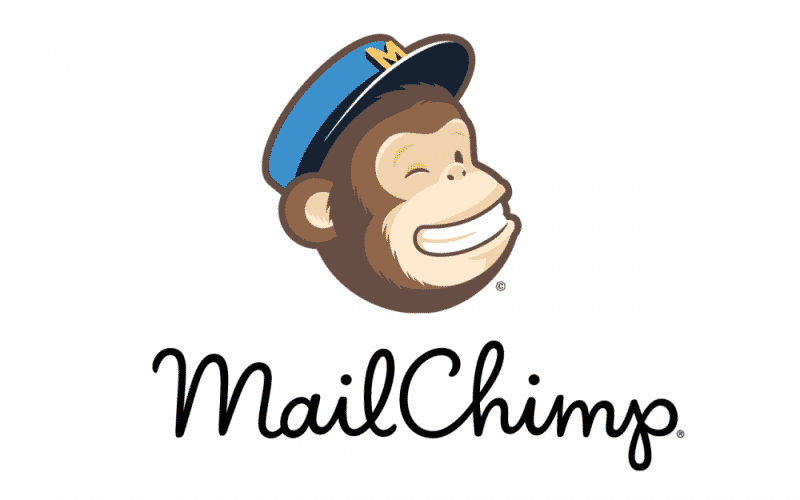 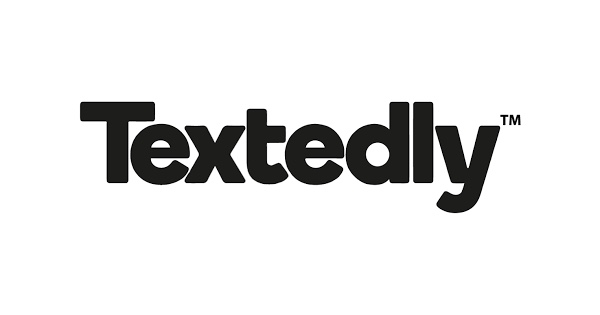 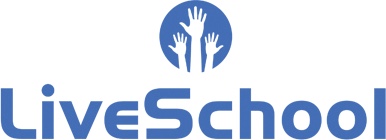 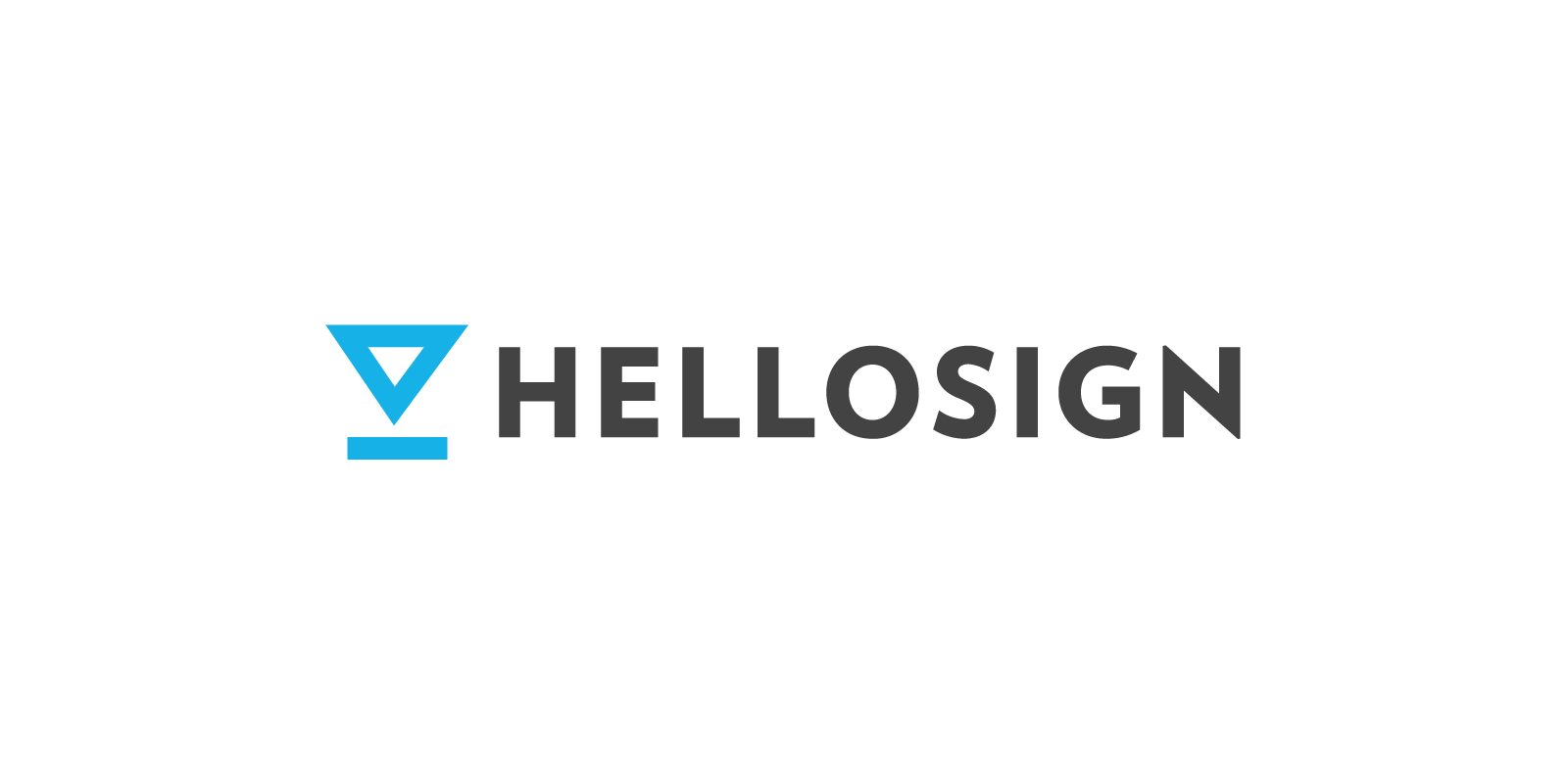 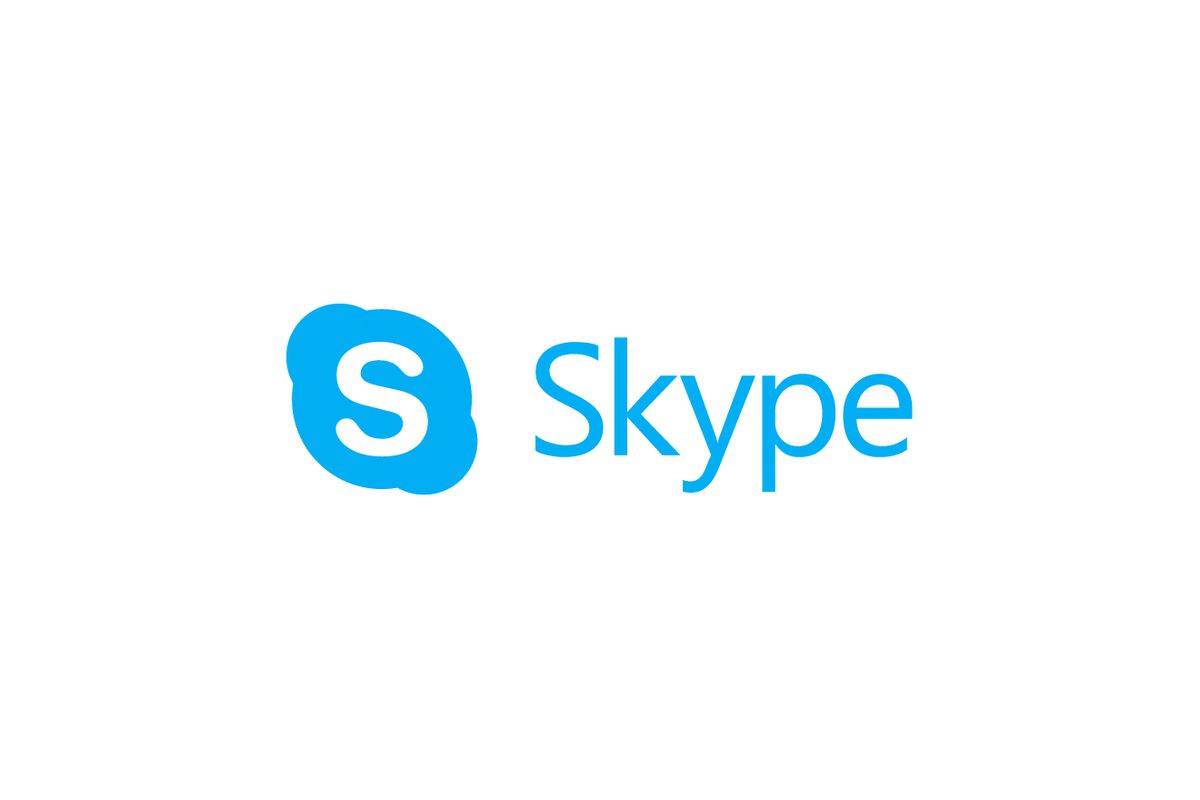 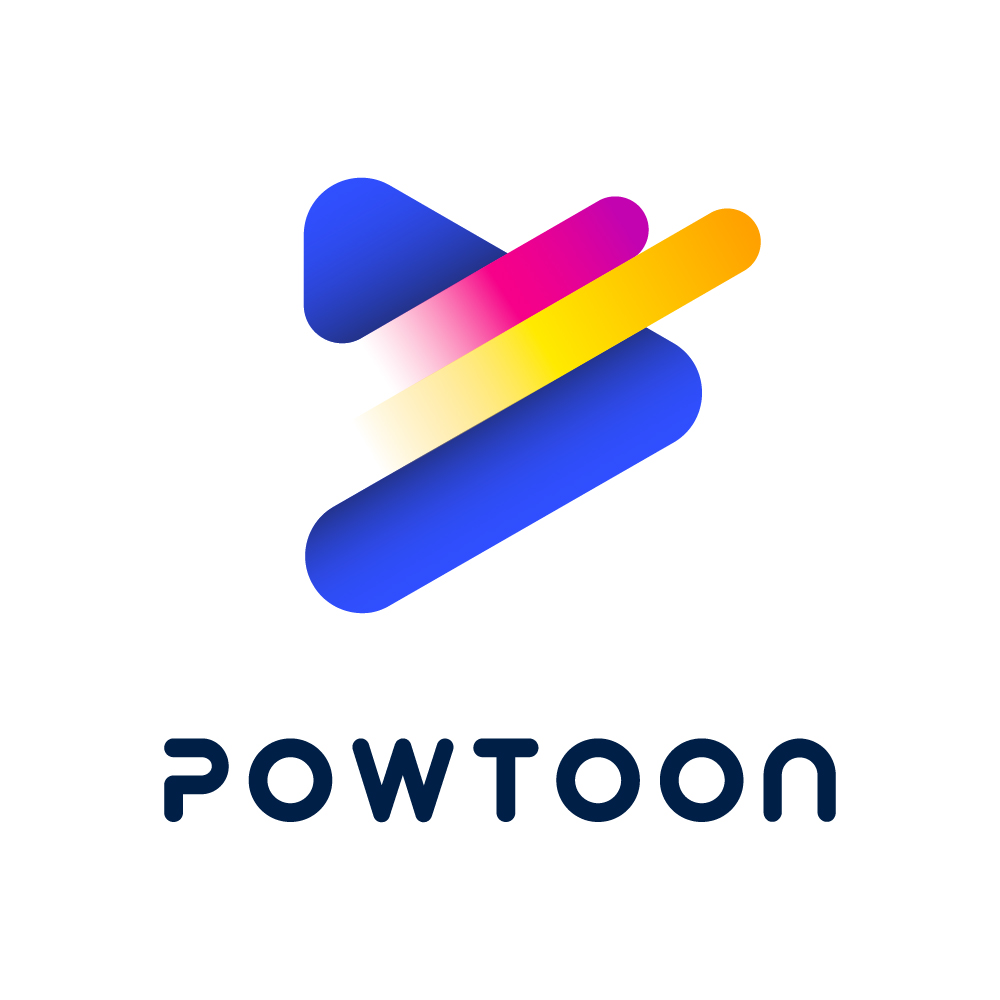